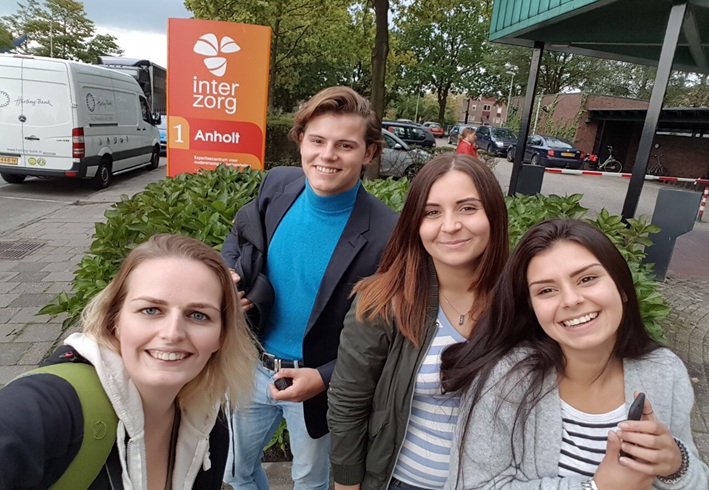 Zorg en Techniek dag 5
Maandag 8 oktober 2018
Planning
09.00 - 9.45         	planningszaken en komende 14 weken 
		    	(prototype 1, 28 jan, marktmeesters)
9.45 -10.45    		feedbackgroepen		    	(roepen we om)
10.45              		Visualisatie van probleem
 – 14.00		De rest werkt in de teams (PVA, HTI, situatie beschrijving)

Middag
Verpleegkunde: ontwikkelingen in de zorg zelfstandig, 
Voorbereiding themabijeenkomst, zie WIKI
Verzorging: themabijeenkomst met Jan en Nienke
HT, planning voor overdracht na 10 weken
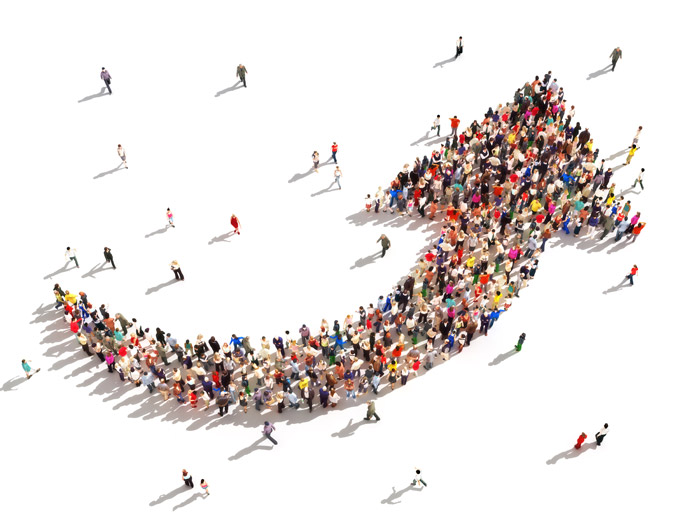 Hulpvragen om visie te formuleren:
Wat willen we bereiken?
Wat zijn onze kernwaarden?
[Speaker Notes: Wat willen we bereiken en  wat zijn onze kernwaarden]
Visualisatie op het probleem (collegezaal)
11.00-11.30              groep 1 tm 6
11.30-12.00              groep 7 tm 13
12.00- 12.30             groep 14 tm 20
Inschrijven gastlessen
Hoe? Op papieren groene tafeltje

15 oktober Nynke Hoogland Buurtzorg Hoe werkt buurtzorg 12.30-14
22 oktober  Organisatie van de zorg    Schaalvergroting  12.30-13.30
29 oktober Mieke Koot van generatie thuis De oudere van nu  dagdeel
   kan één afgevaardigde per team naar toe
Opdracht voor vandaag
Maandag 15 oktober moet je de film kunnen tonen

Schrijf de zorgsituatiebeschrijving uit: 
                     Hoe is deze voor de cliënt
                     Hoe is deze voor de zorgverleners
                     Wat is de wenselijke situatie
                     Visie op zorg

Beschrijf jullie gezamenlijke visie op zorg en techniek
Opzet 14 weken